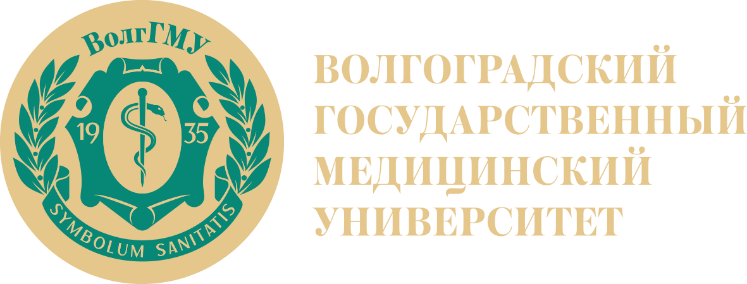 Кафедра биологии
 
Лекционный курс по дисциплине «Зоология»
для специалитета по специальности
06.03.01 Биология
 (профиль) Биохимия


Лекция № 3
Пресмыкающиеся, Или Рептилии (Reptilia). 
Рептилии как первые Амниотические Животные. 
Становление амниотического Яйца.
Постнова Маргарита Викторовна 
e-mail: margarita.postnova@volgmed.ru
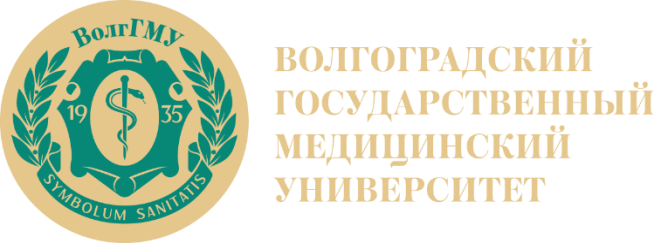 план
Рептилии как первые Амниотические Животные. 
Становление амниотического яйца.
Общие черты строения рептилий.
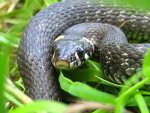 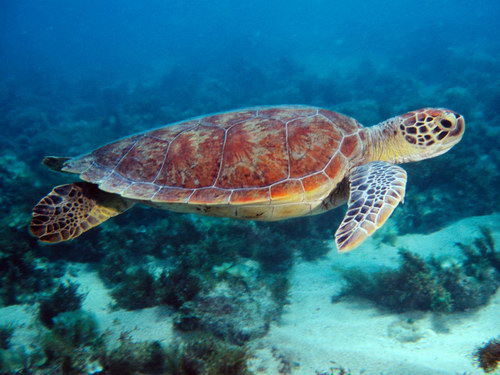 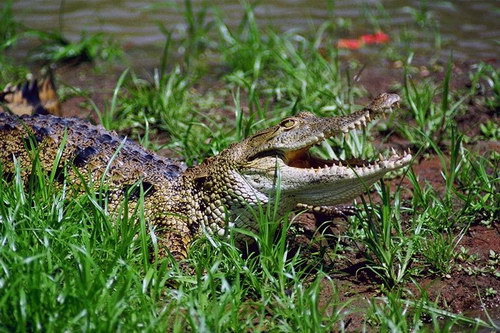 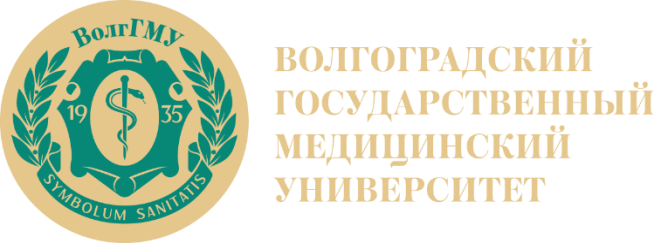 Подтип Позвоночные, Vertebrata
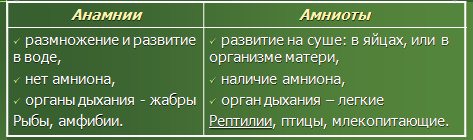 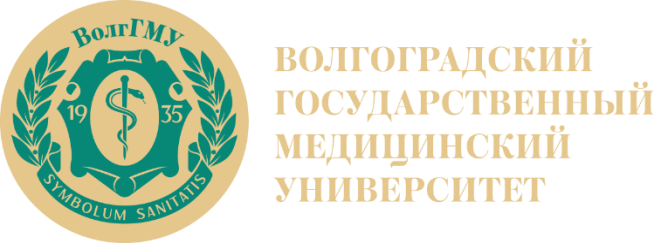 Ароморфозы, обусловившие становление амниот
амниотическое яйцо
 внутреннее оплодотворение
 утрата личиночной стадии
 формирование грудной клетки и смена механизма дыхания 
 ороговение кожи
 тазовая почка
Амниотическое яйцо
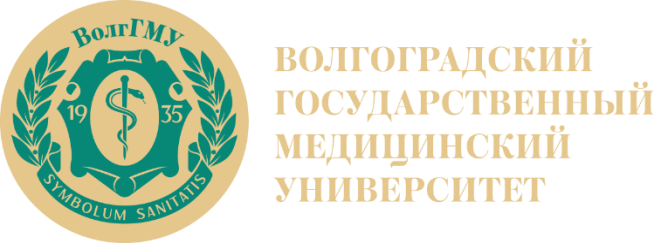 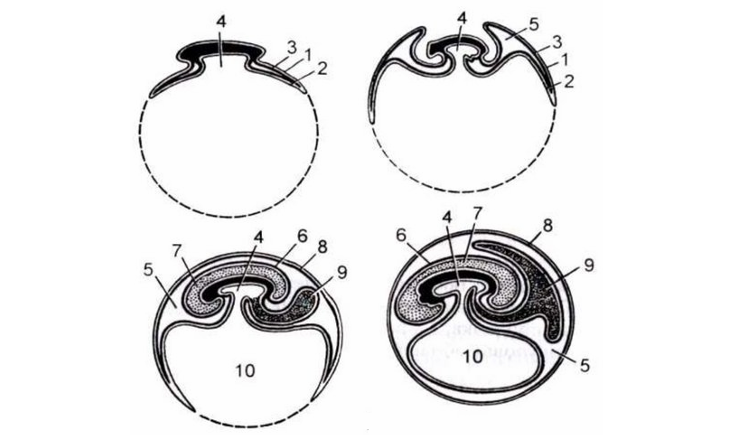 Последовательные стадии развития зародышевых оболочек у амниот: 1 – эктодерма; 2 – энтодерма; 3 – мезодерма; 4 – полость кишечника; 5 – внезародышевая полость тела; 6 – амнион; 7 – амниотическая полость; 8 – сероза; 9 – аллантоис; 10 – желточный мешок
Систематика
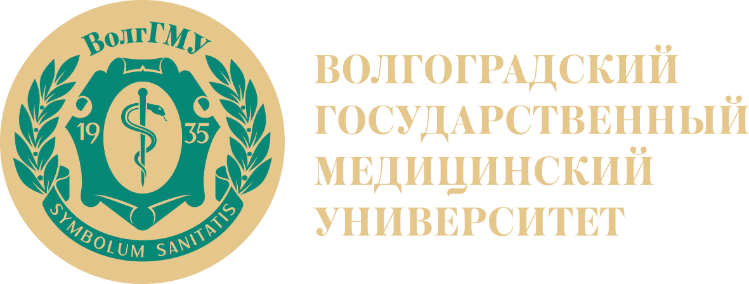 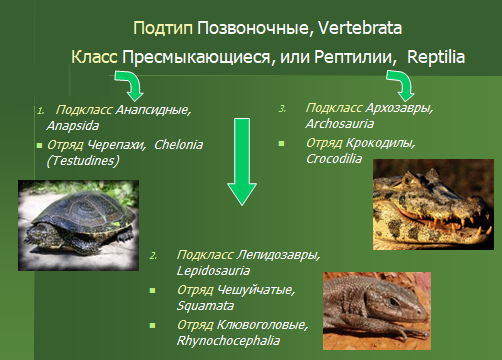 Среда обитания
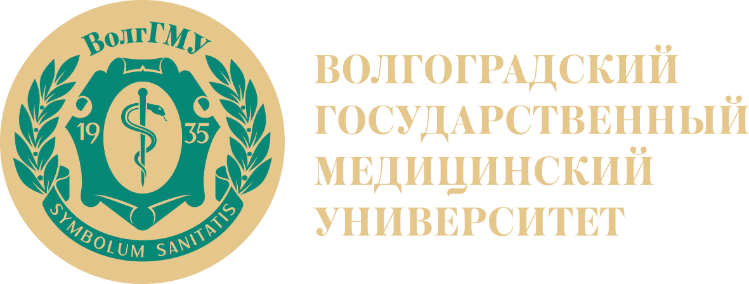 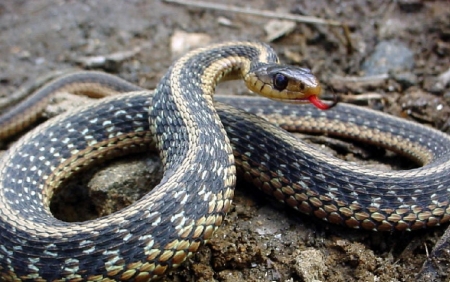 жаркий климат
умеренная зона
Пойкилотермные - не могут долго удерживать высокую температуру тела при похолоданиях.
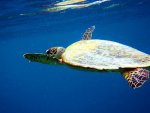 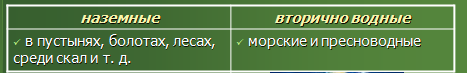 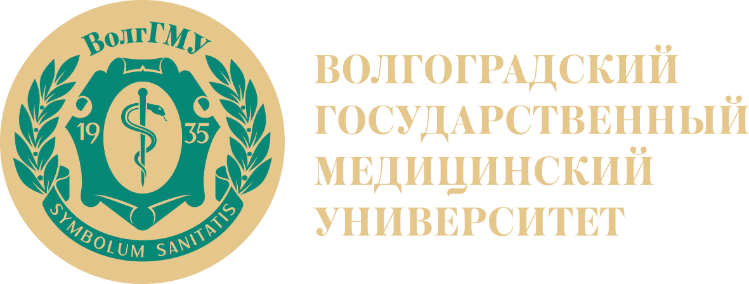 Общая характеристика
более совершенная система размножения
совершенствование пятипалых конечностей
прогрессивное развитие кровеносной системы
появление зачатка коры больших полушарий
совершенствование дыхательной системы
появление защитных образований на коже
появление вторичных почек
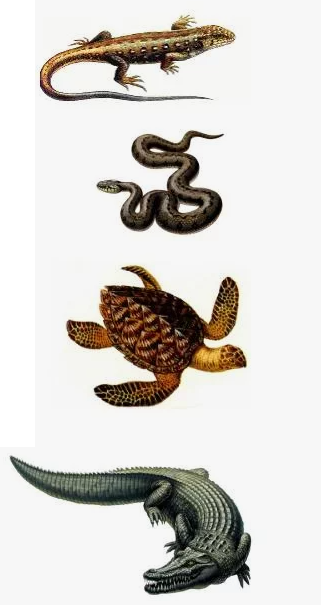 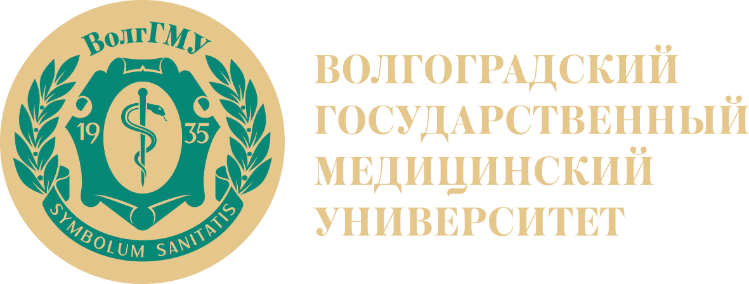 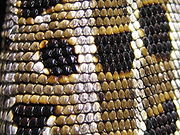 Покров
кожа сухая
эпидермис образует роговые чешуи, щитки, пластинки; 
дерма из соединительной ткани, содержит:  
               * коллаген, фибриновые волокна
               * кровеносные и лимфатические сосуды
               * гладкомышечные волокна
               * нервы
пигментация:  меланоциты и хроматофоры 
проходят несколько линек
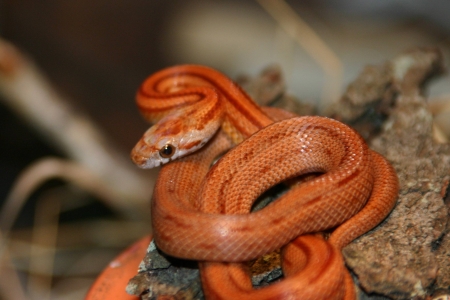 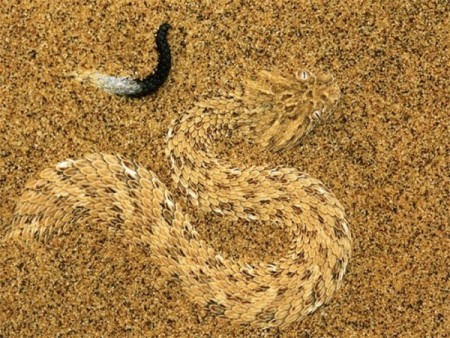 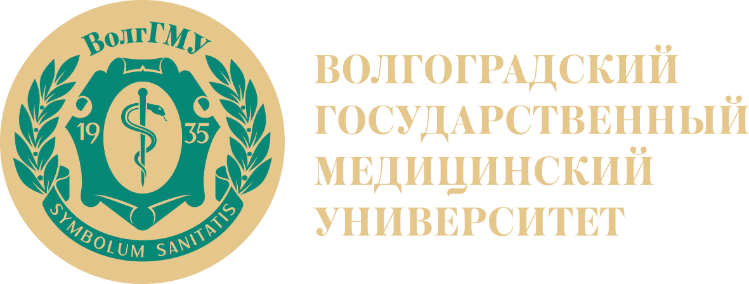 Двигательный аппарат
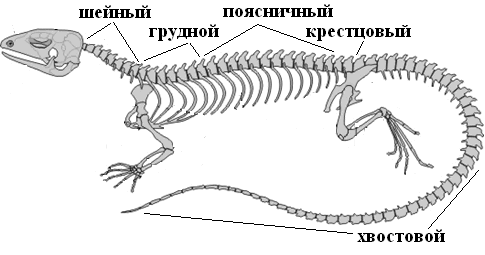 Скелет: 
позвоночник:
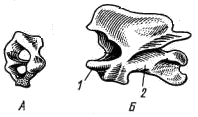 Два первых шейных позвонка: 
А - атлас или атлант,  
Б - эпистрофей
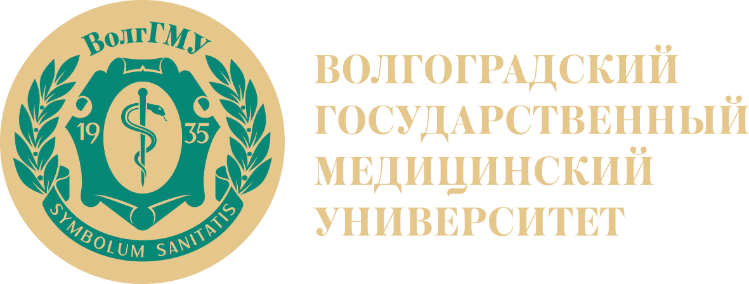 Двигательный аппарат
череп
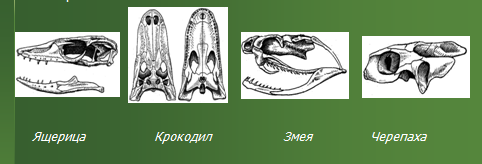 появляется грудная клетка, всасывающий тип дыхания
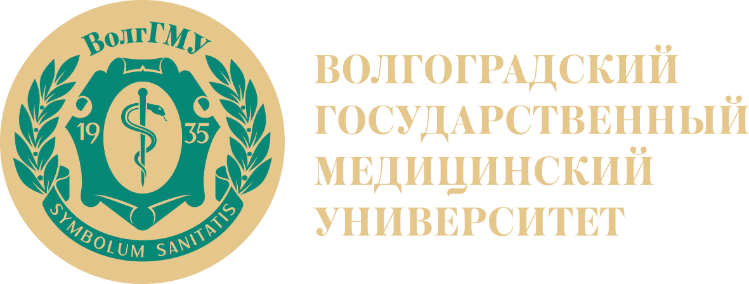 Двигательный аппарат
конечности и их пояса
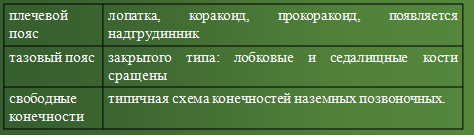 мускулатура
          - более дифференцирована
          - межреберные мышцы
          - диафрагма (преобладают сухожильные элементы)
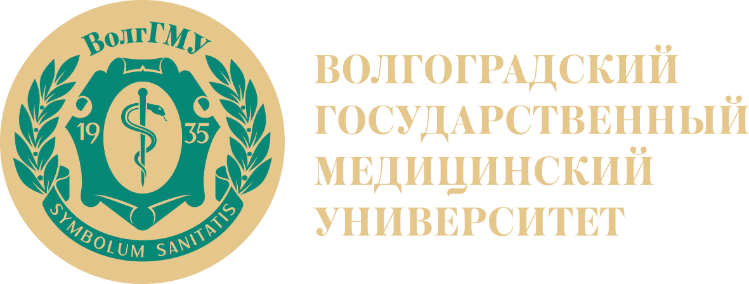 Двигательный аппарат
Тазовый пояс варана (вид снизу): 
1 — подвздошная кость,
 2 — лобковая кость,
 3 — седалищная кость, 
4 — вертлужная впадина (сочленовная ямка) для головки бедра, 
5 — крестцовые позвонки.
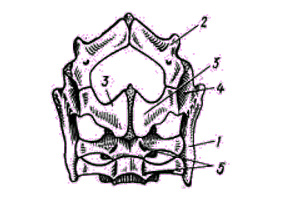 Двигательный аппарат
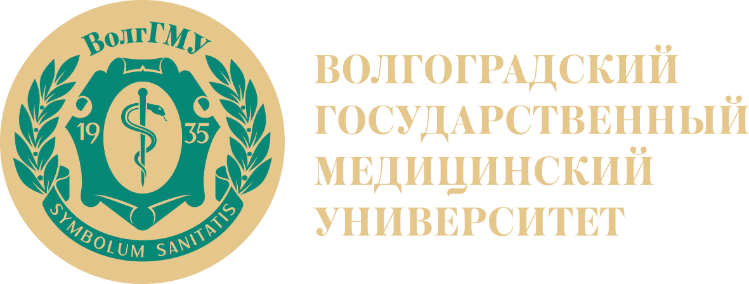 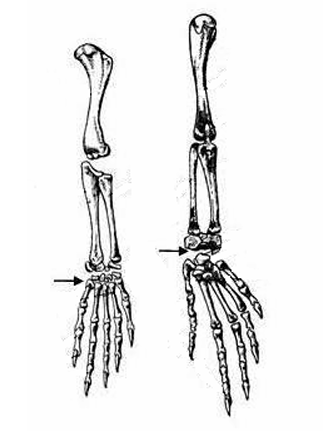 Конечности варана. 
Слева – передняя; 
справа – задняя: 
стрелками показаны интеркарпальный сустав и интертарзальный сустав соответственно.
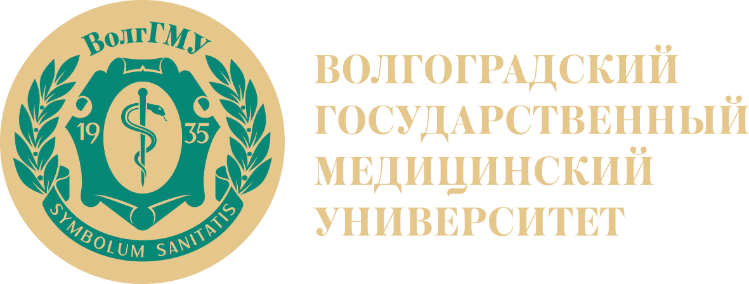 Двигательный аппарат
Двудужный или диапсидный череп
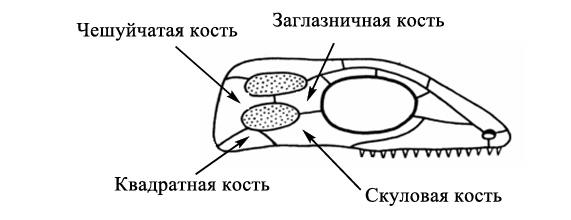 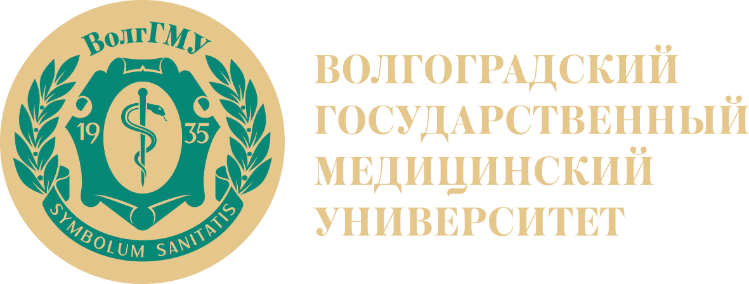 Двигательный аппарат
Синапсидный череп
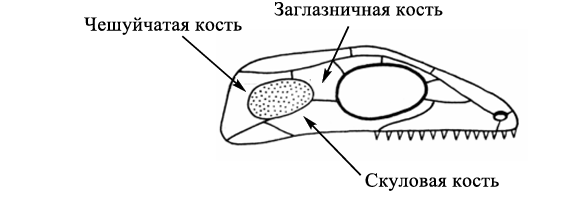 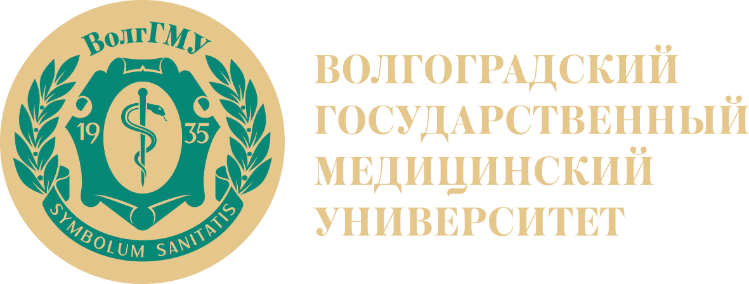 Двигательный аппарат
Бездужный или анапсидный череп
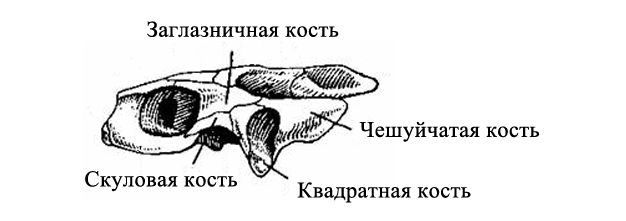 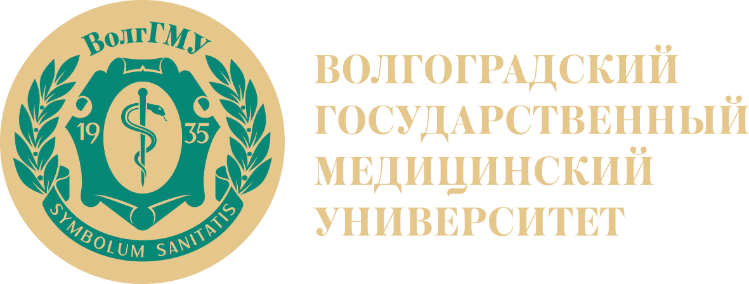 Двигательный аппарат
Череп ящерицы сверху (А), снизу (Б), 
сбоку  (В) и ее нижняя челюсть
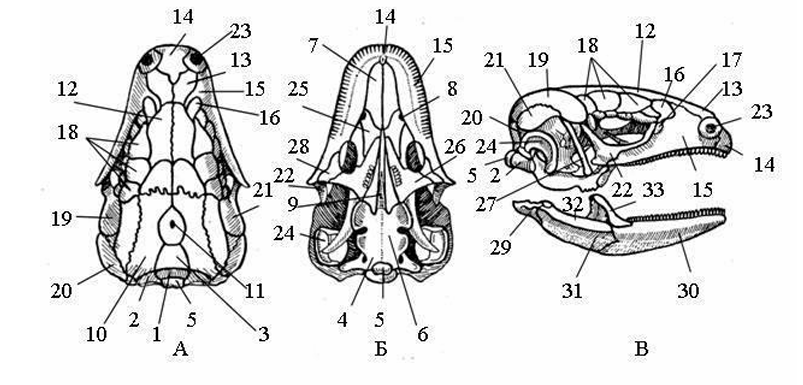 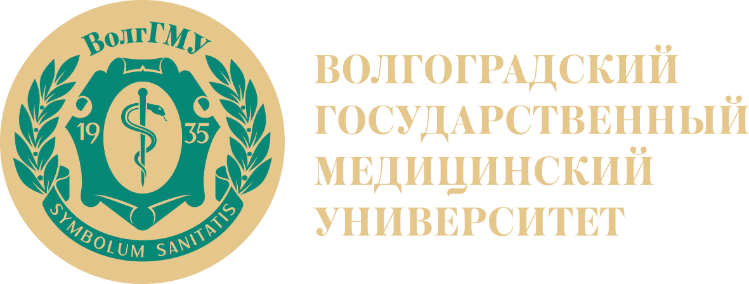 Двигательный аппарат
Принцип работы вторичного нёба у крокодилов
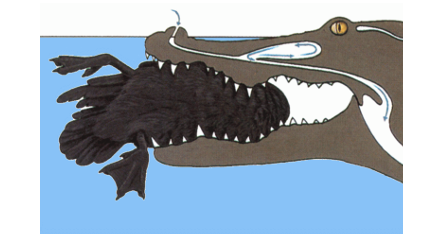 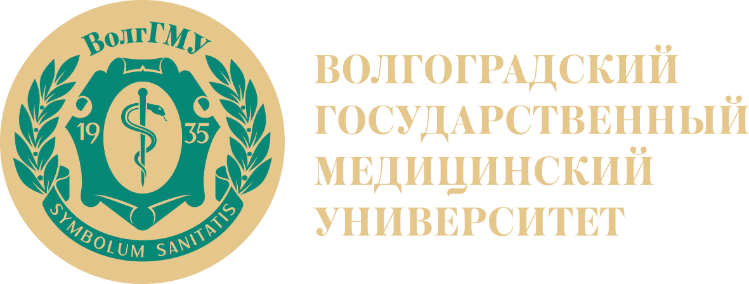 Нервная система
развитые полушария головного мозга, появление примитивной коры
развит мозжечок продолговатый мозг образует ясный изгиб  11 пар черепно-мозговых нервов
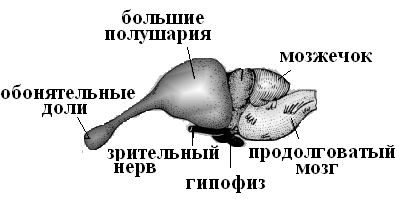 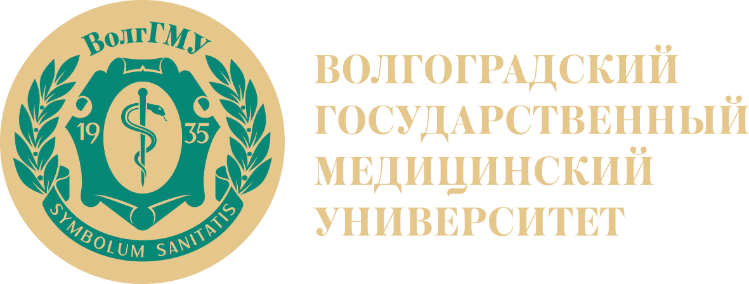 Органы чувств
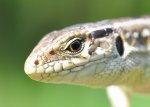 органы зрения: - подвижные веками; 
третье веко – мигательная перепонка 
  органы осязания:
волоски на чешуйках связанны с чувствительными клетками, залегающими под эпидермисом 
  органы слуха развиты хорошо (у змей редуцированы)
  органы обоняния и осязания (в том числе язык) 
  якобсонов орган - парный орган, открывающийся в ротовую полость для распознавания запаха
  органы терморецепции (сильно развиты у змей)
Пищеварительная система
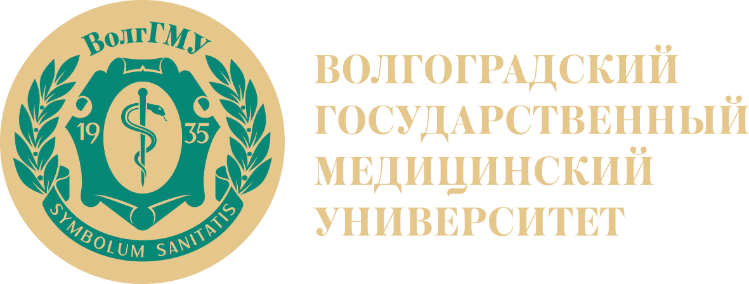 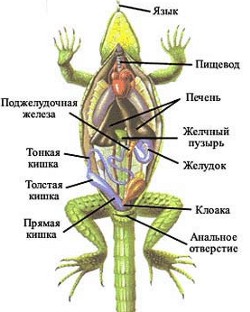 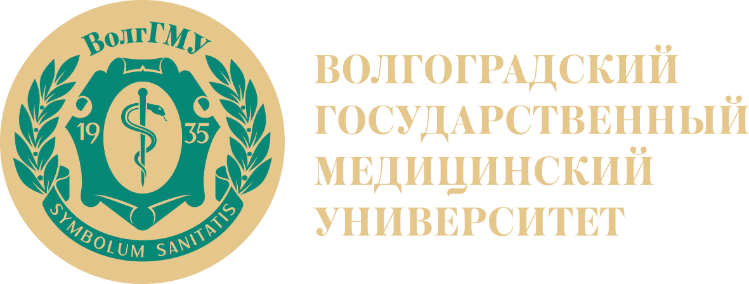 Дыхательная система
кожа не участвует в дыхании 
легкие представляют собой тонкостенные полые альвеолярные мешки
сложная система воздухоносных путей
диафрагма состоит из соединительной ткани (у некоторых видов она неполная)
у змей только правое легкое
Кровеносная Система
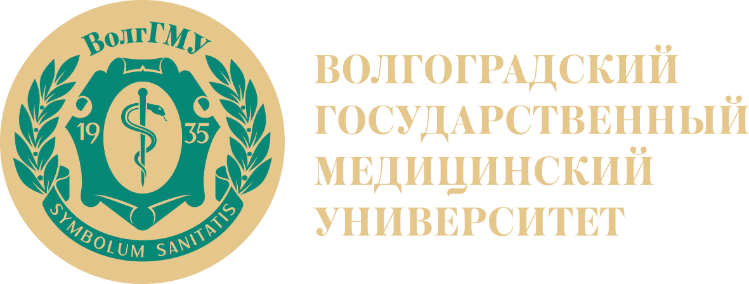 замкнутая
два круга кровообращения (неполностью изолированные)
трехкамерное сердце с полной межпредсердной и неполной межжелудочковой перегородками
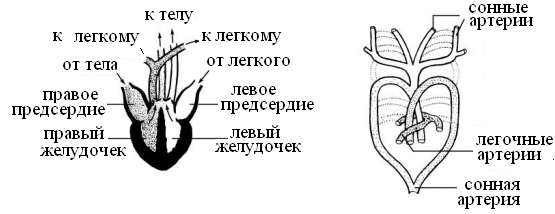 Кровеносная Система
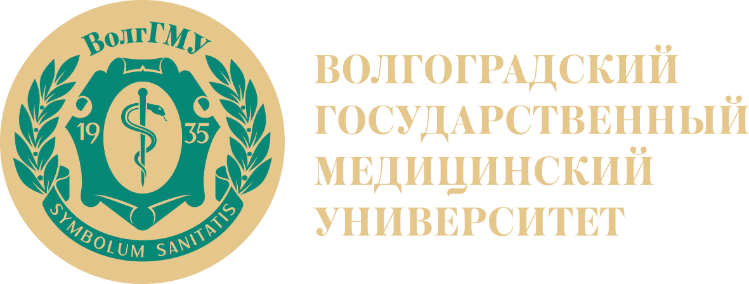 Сердце рептилий
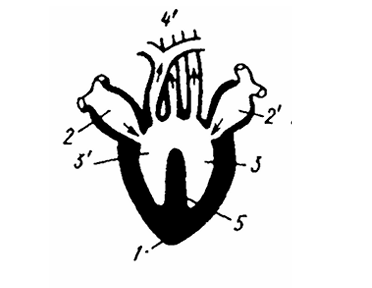 1— венозный синус; 
2 — предсердие; 2′ — левое предсердие; 
3 — желудочек; 3′ — правый желудочек; 
4 — артериальная луковица и 
артериальный ствол; 4′ — аорта и легочная артерия; 
5 — перегородка желудочков.
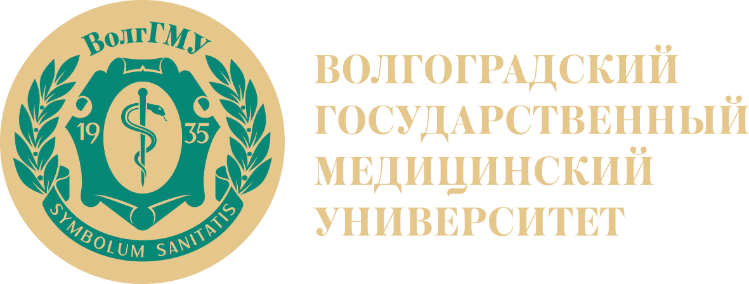 Схема потоков крови в условиях задержки дыхания (в подводном положении) у крокодила
1 – безымянные артерии; 2 – лева дуга аорты; 
3 – общий ствол лёгочной артерии; 5 – левое предсердие; 
6 – желудочки; 7 – правое предсердие;
 8 – правая дуга аорты; 9 – паниццево отверстие; 
10 – правый желудочек; 11 – левый желудочек; 
12 – полулунные клапаны; 13 – правая подключичная артерия; 14 – общий ствол сонных артерий; 
15 – выход в лёгочную артерию с зазубренным клапаном; 
16 – конечный отрезок левой дуги аорты; 17 – артерия к кишечнику; 18 – спинная аорта; 19 – поток крови, поступающий в коронарную артерию;
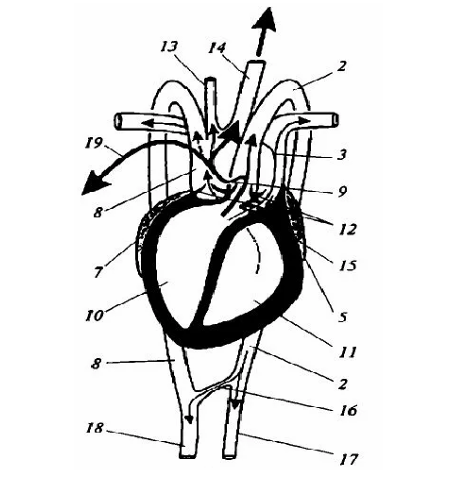 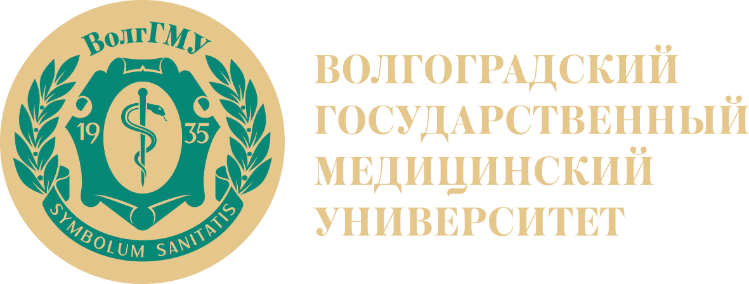 Мочеполовая система
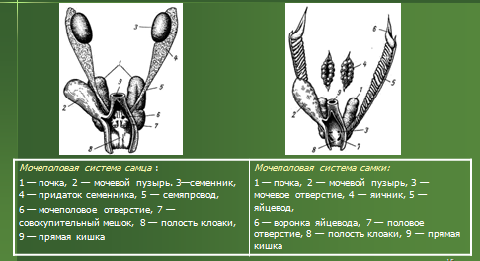 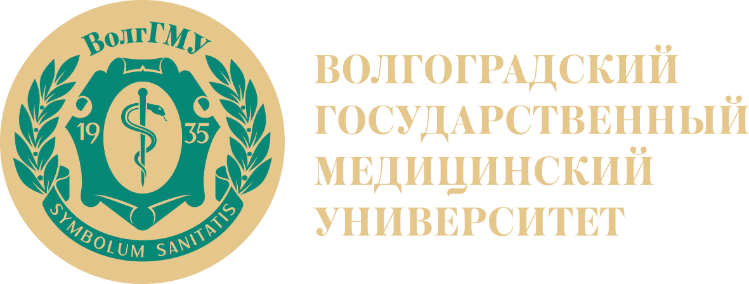 Строение и принцип работы тазовой почки у рептилий
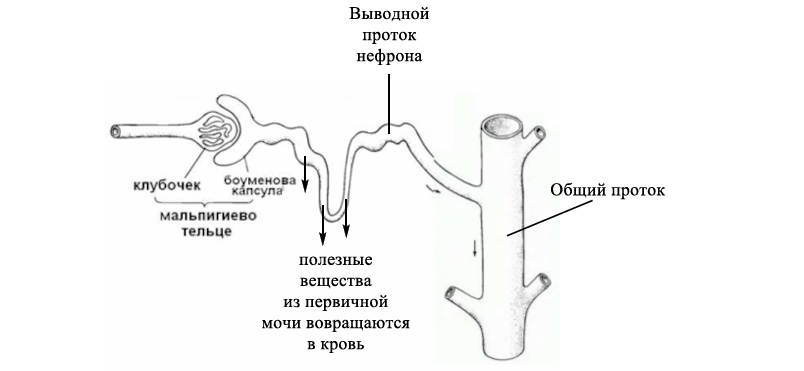 Размножение  и развитие
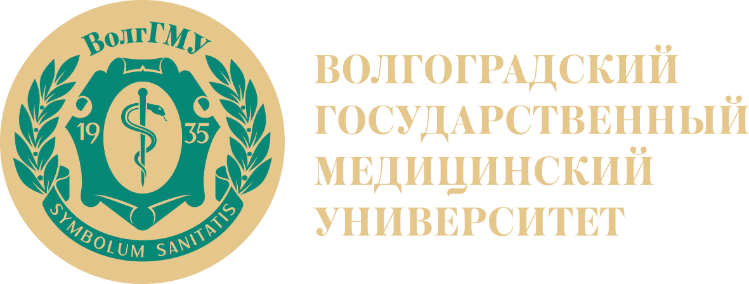 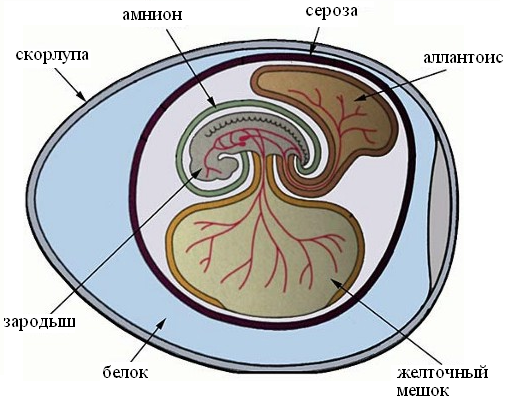 развитие – прямое
Размножение  и развитие
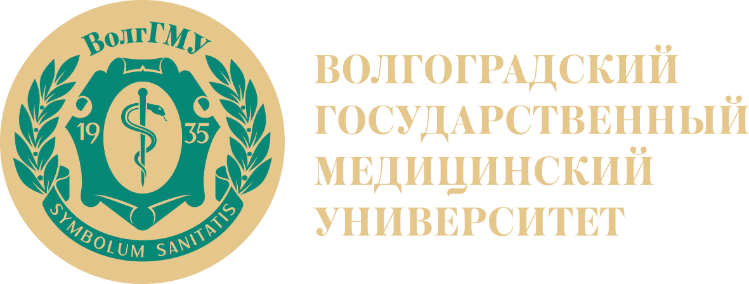 Варианты размножения: 
откладывание оплодотворенных яиц (крокодилы, черепахи, большинство ящериц и змей)
яйцеживорождение (гадюки, ужи, некоторые ящерицы)
живорождение (сцинки, морские змеи и ящерицы) 
партеногенез (кавказская скалистая ящерица, вид представлен только самками)
Эволюция
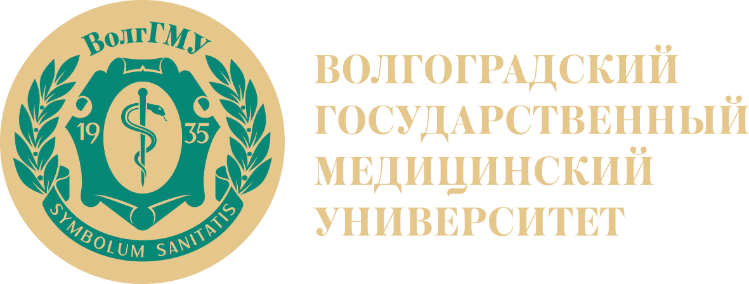 возникли в пермском периоде палеозойской эры
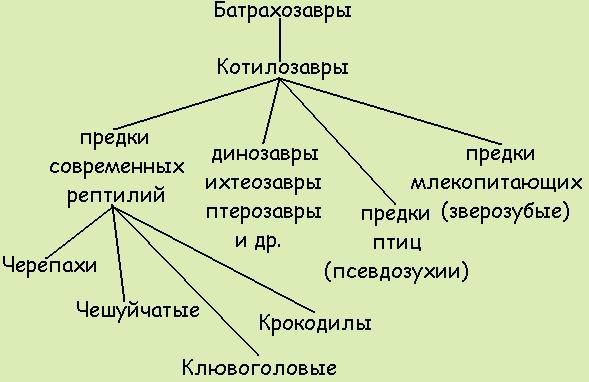 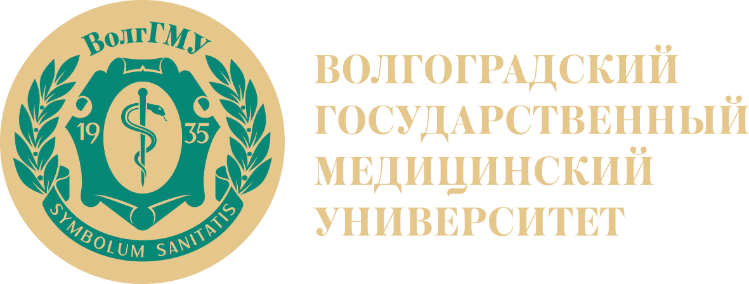 Эволюция
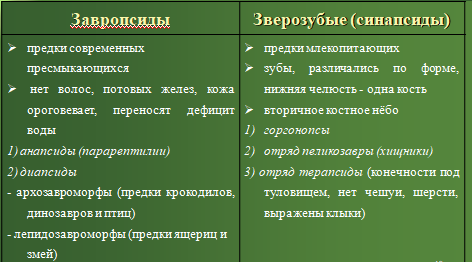 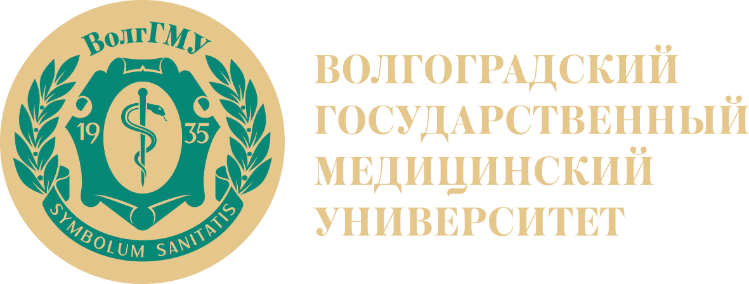 Значение
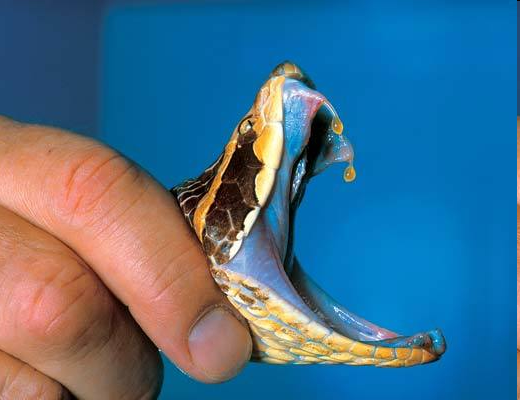 звено пищевых цепей
пищевой продукт
ядовитые змеи - гадюка, кобра, эфа и др. 
ядовитые ящерицы - Жилатье и Мексиканский эскорпион
яд змей используется в качестве лекарственных средств
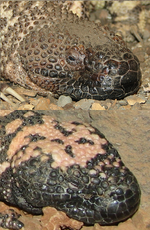 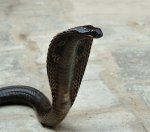 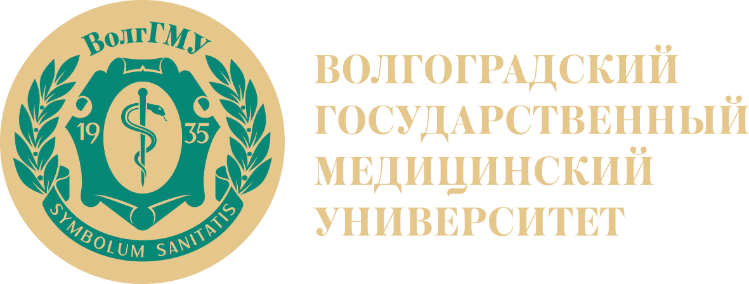 Многообразие форм
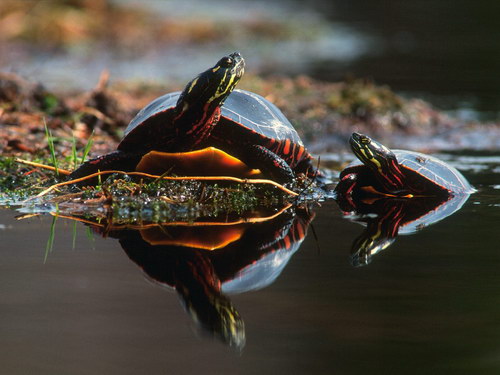 отряд Черепахи
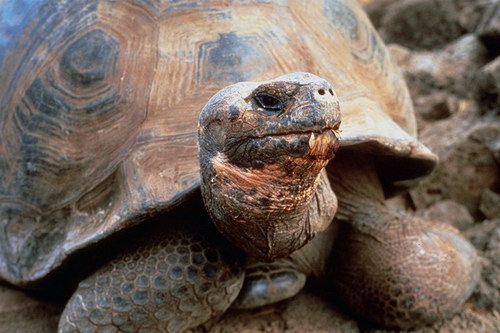 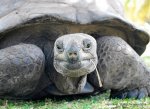 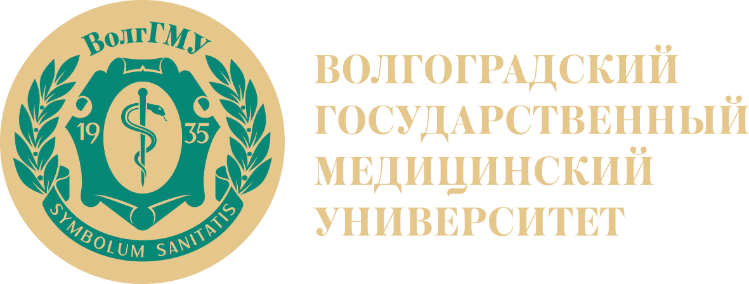 Многообразие форм
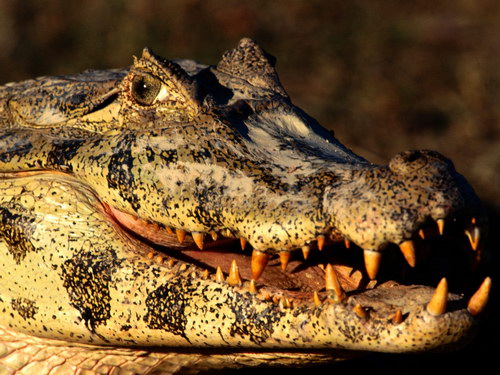 Отряд крокодилы
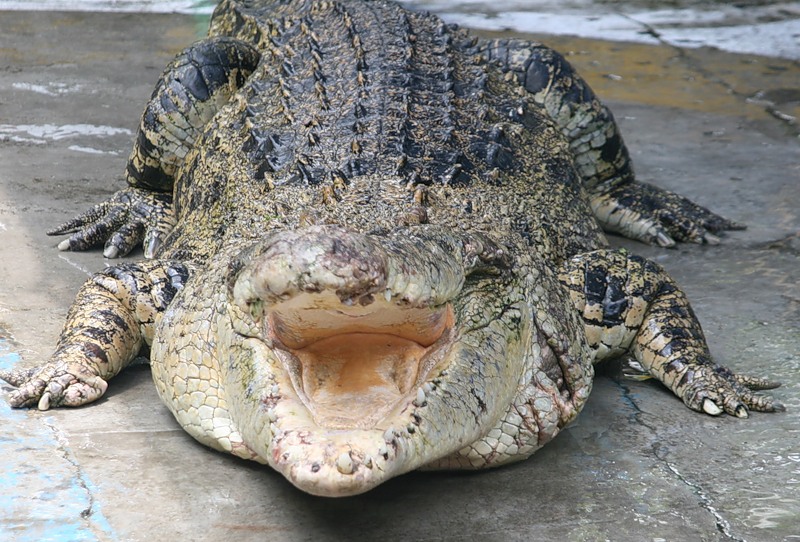 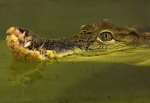 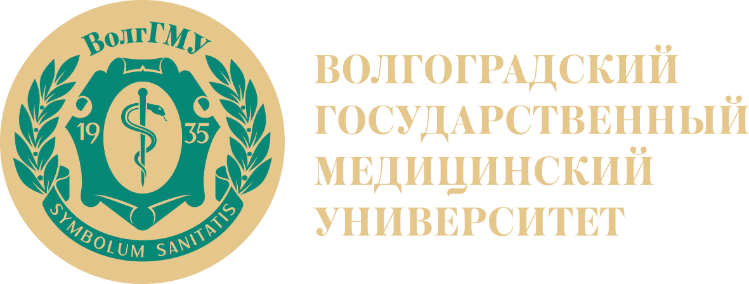 Многообразие форм
подотряд ящерицы
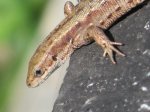 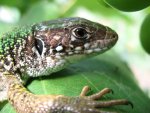 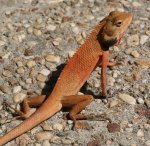 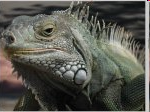 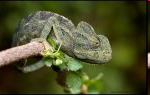 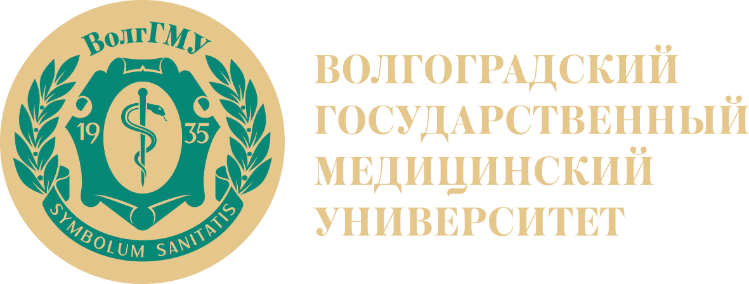 Многообразие форм
Подотряд змеи
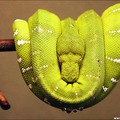 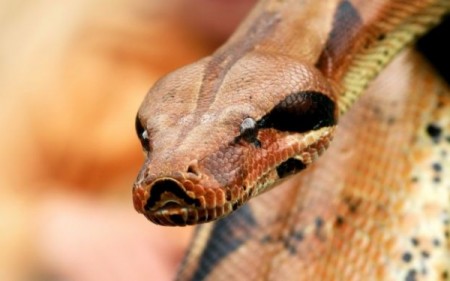 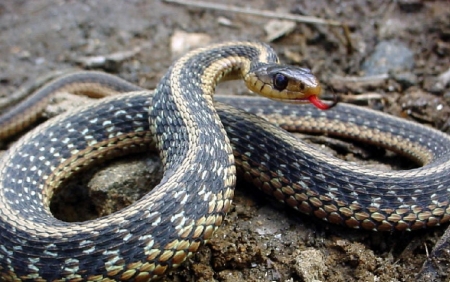 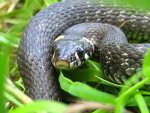 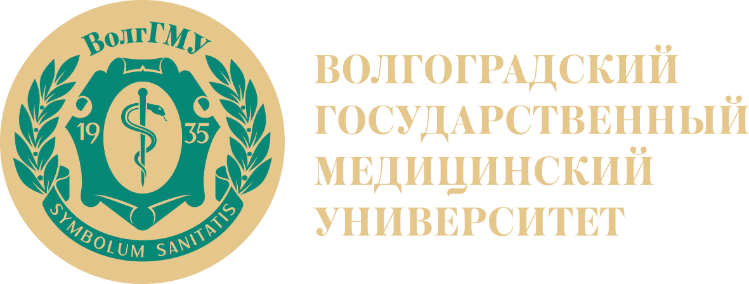 Многообразие форм
Экзотические формы
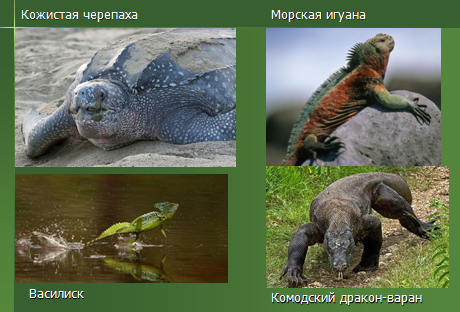 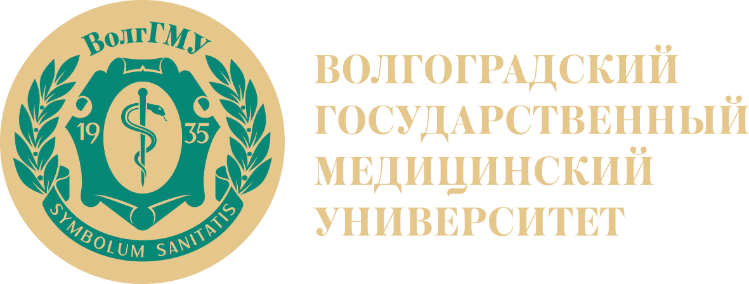 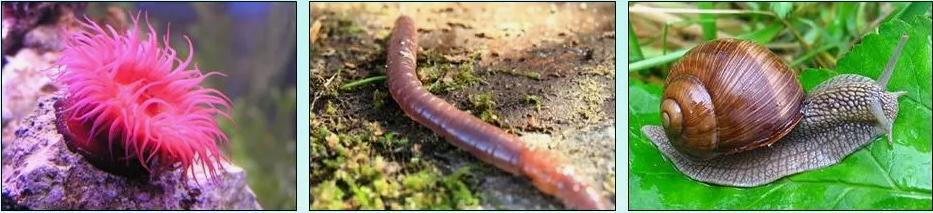 Благодарю за внимание!
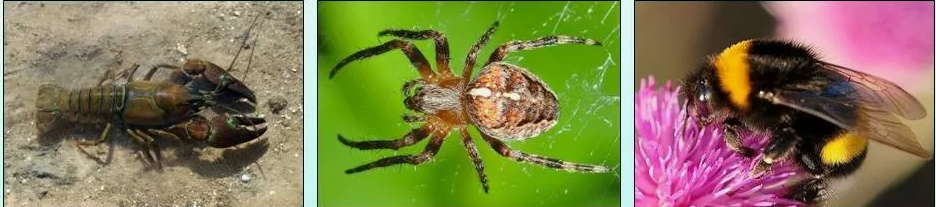